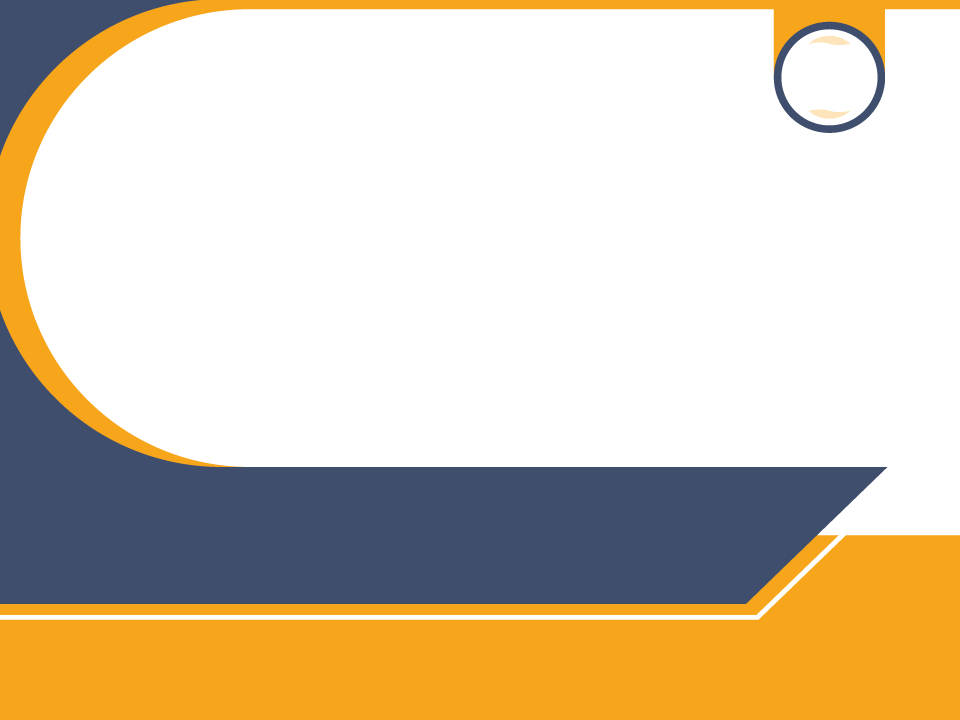 6조
현대일본의 신형문화 등장
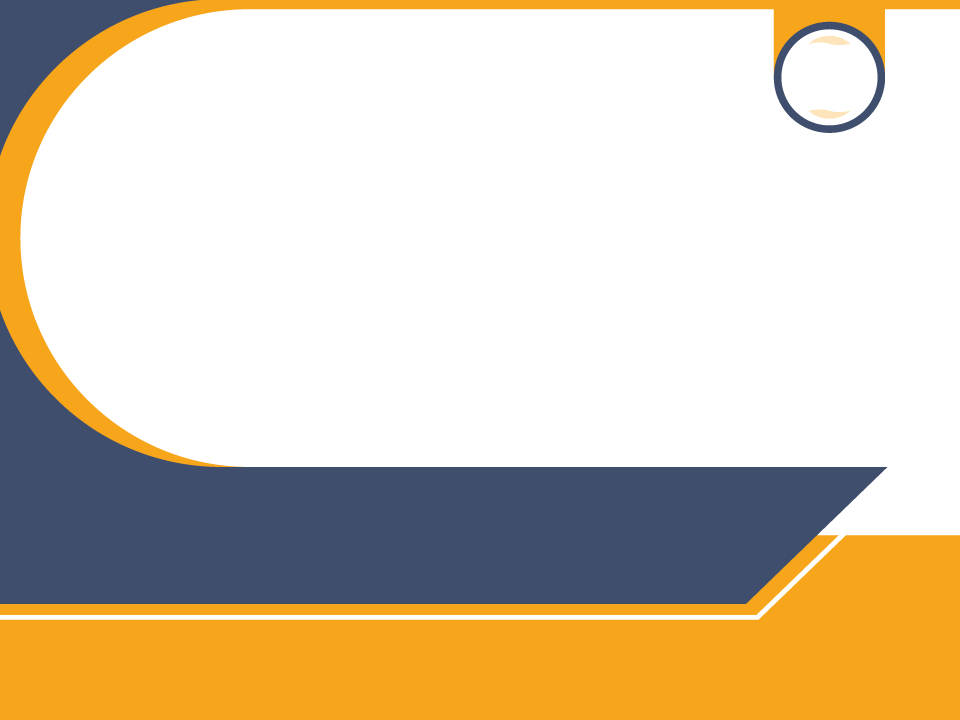 6조
현대일본의 신형문화 등장
과거 ~ 현대 문화
현대일본의 신형문화
CONTENTS
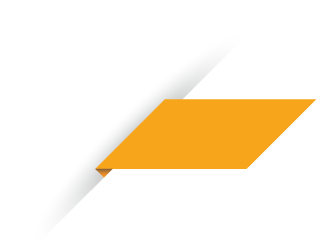 01
태양족
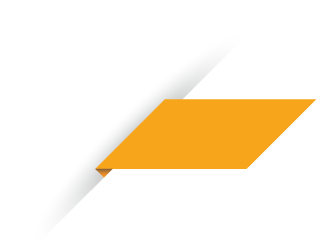 단카이 세대
02
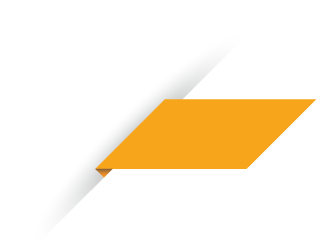 미유키 족
03
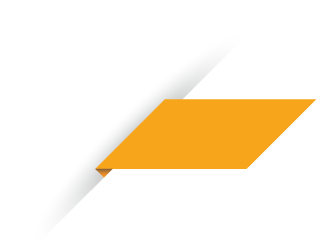 04
유토리 세대
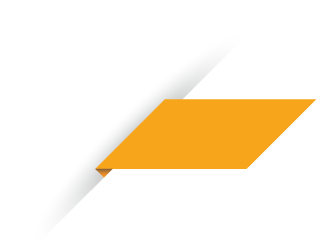 05
사토리 세대
현대일본의 신형문화
01
태양족
1950년대에 기성의 도덕이나 질서를 거부하며 자유분방한 사고방식을 가진 젊은 세대를 이르는 말
‘태양의 계절’ 이라는 50년대 소설에서 등장한 용어
56년 ‘미친 과실’ 이라는 영화로 제작
현대일본의 신형문화
01
태양족의 모습
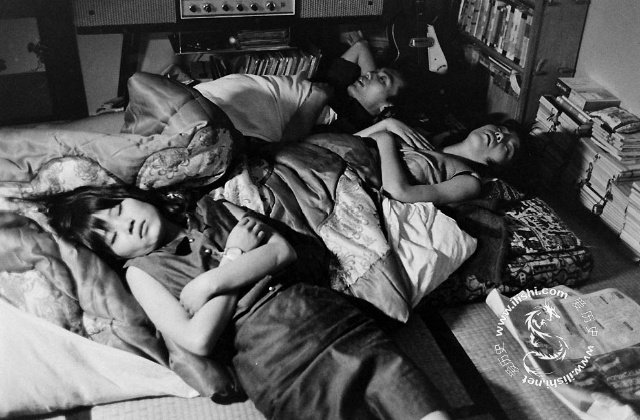 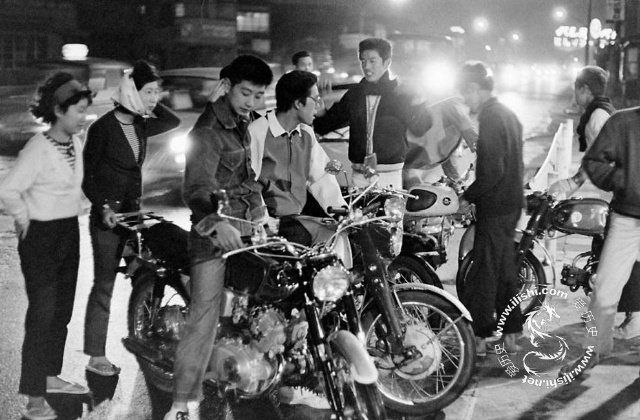 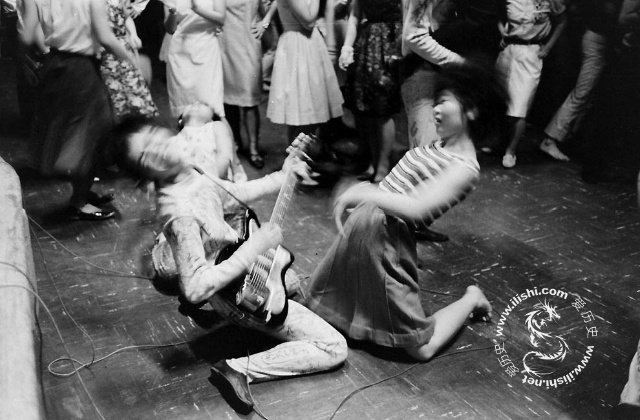 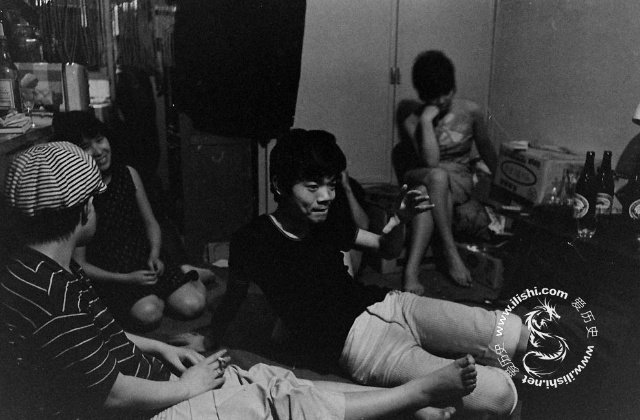 현대일본의 신형문화
02
단카이 세대
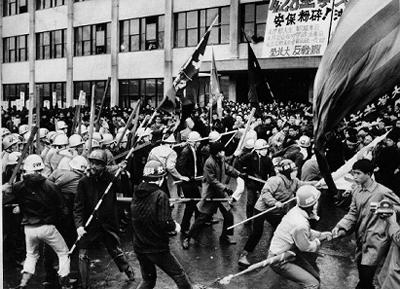 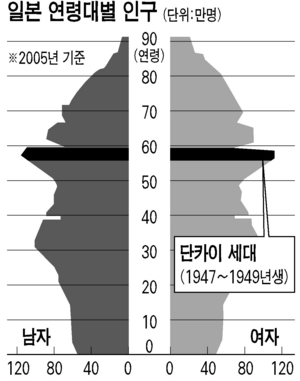 2차 세계대전 후 1947~49년 사이에 태어난 일본의 베이비 붐 세대
인구 수는 약 680만 명에 달함
1970년대와 80년대 일본의 고도성장을 이끌어 냄
‘단카이’란 덩어리라는 뜻으로 인구분포도를 그리면 덩어리 하나가 불쑥 튀어나온 것처럼 보인다고 하여 지어짐
현대일본의 신형문화
02
현재의 단카이 세대
단카이 세대의 베테랑 기술자들의 정년퇴직으로 인한 기술전승 및 퇴직금
이에따른 대책
퇴직 후 생활스타일에 따른 예금 붕괴와 개인 저축 감소 – 소비 & 금융시장 영향
현대일본의 신형문화
03
미유키족
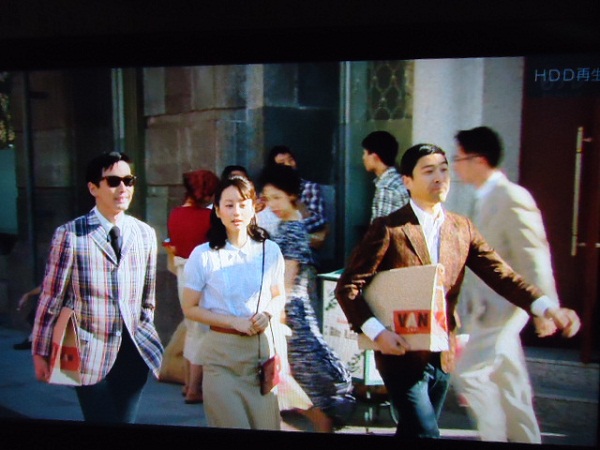 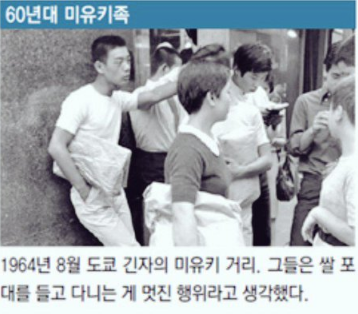 60년대 반 자켓의 제품과 종이가방을 들고 거리를 배회하는 젊은이들을 일컫음
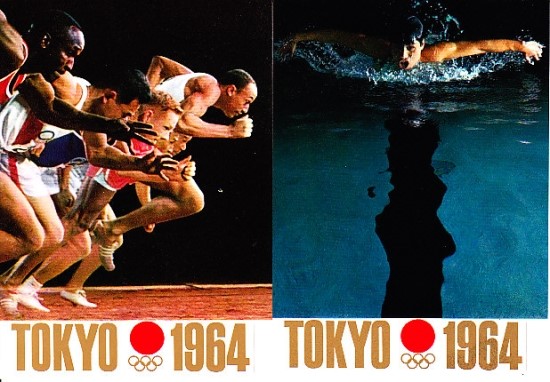 도쿄 긴자의 미유키 거리를 활보하여 미유키족이라고 붙여짐
아무런 목적도 없이 옷만 잘 차려입은 채 물건은 사지도 않고 돌아다님
현대일본의 신형문화
03
미유키족
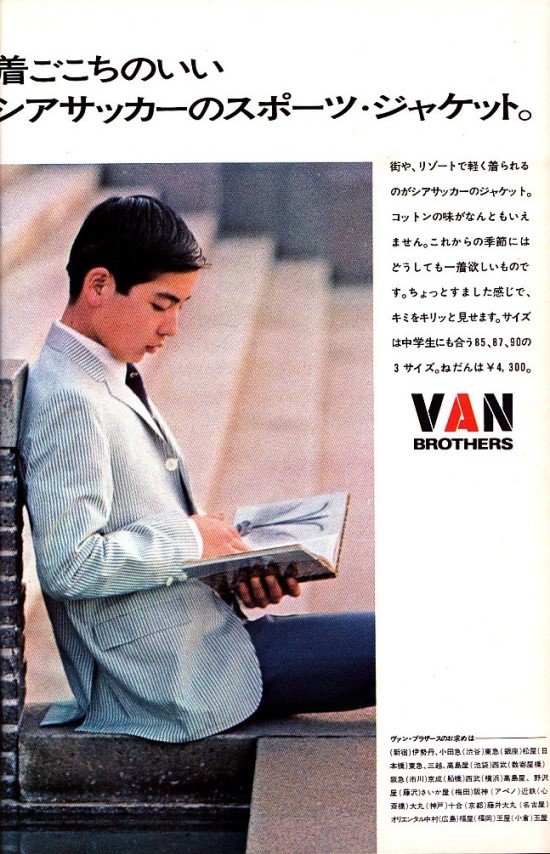 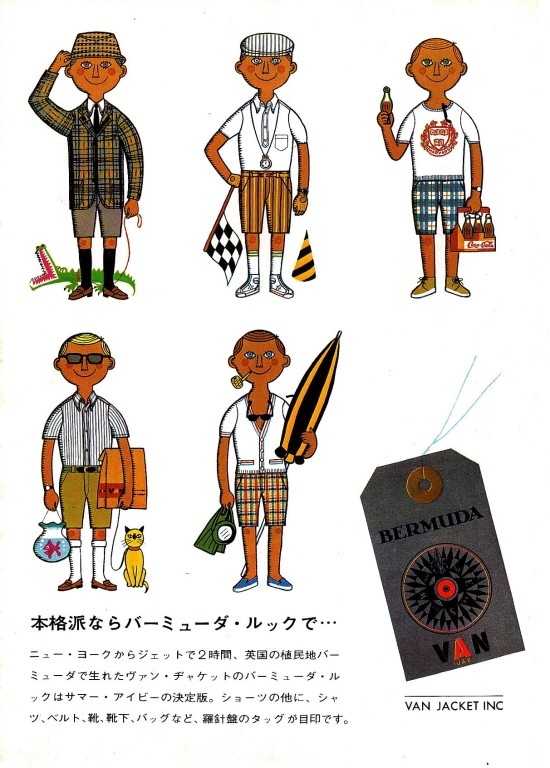 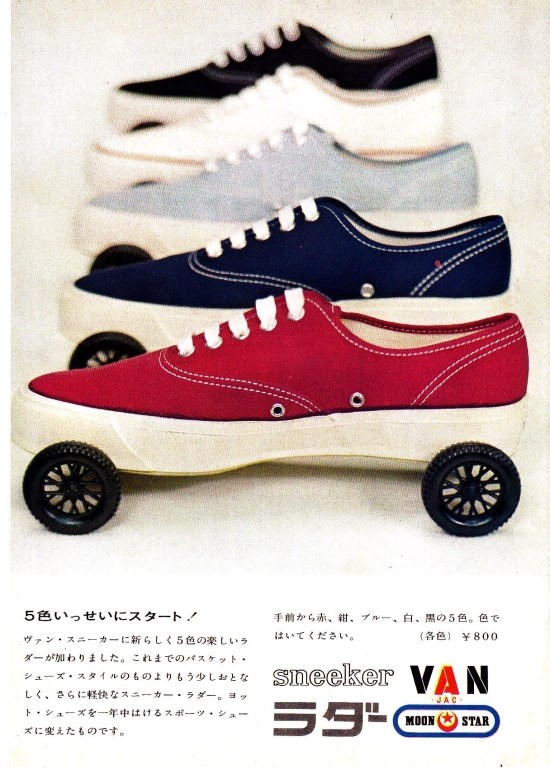 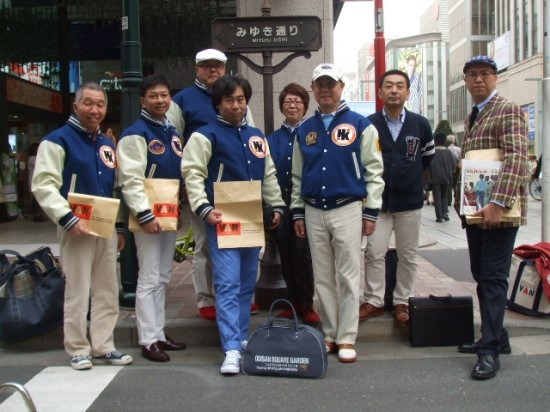 현대일본의 신형문화
04
유토리 세대
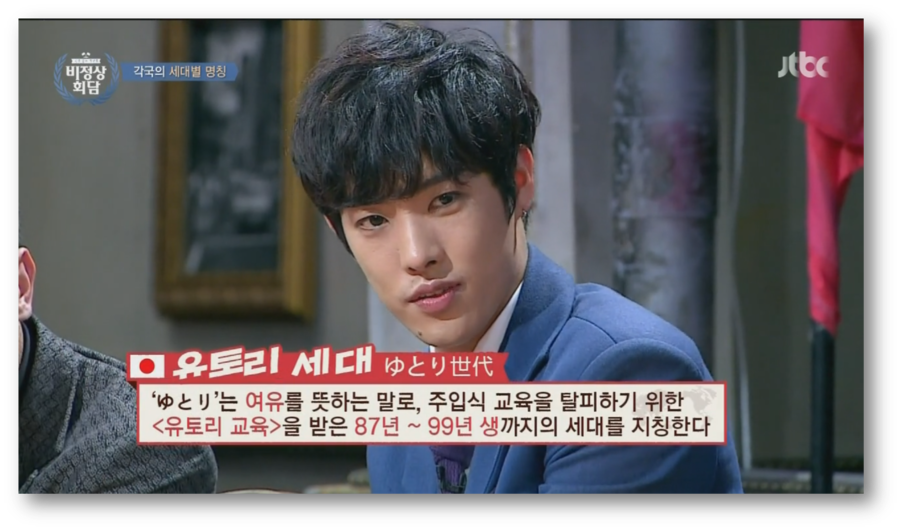 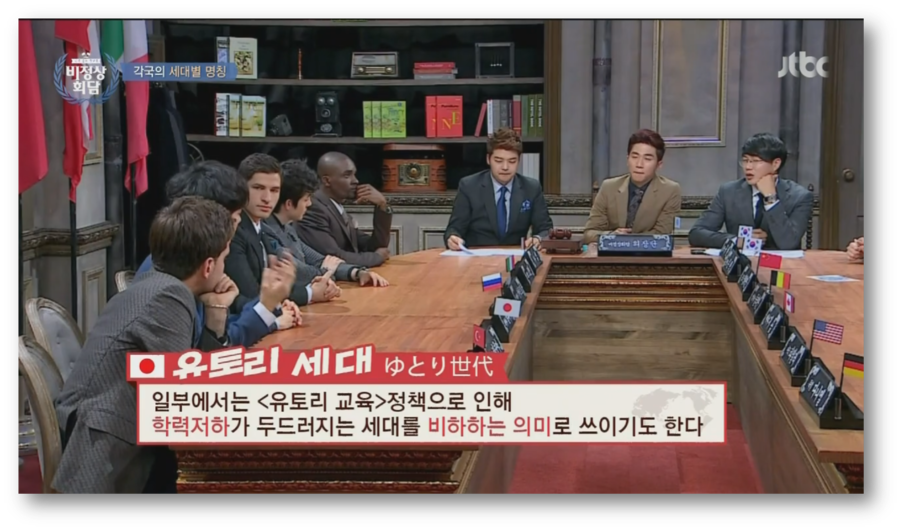 현대일본의 신형문화
04
유토리 세대
현대일본의 신형문화
04
유토리어(語)
JK
상식적으로 생각해서 -> 常識的に考えて->Jōshikitekini Kangaete
KY
분위기 파악을 못 한다->空気を読めない->Kūkio Yomenai
축약어를 다용하며, 말을 극단적으로 줄임
 그림문자나 기호를 많이 쓰고, 문자를 장식함
 한자를 잘못 읽음
 일본어의 문법이 이상함
 귀에 들리는 대로만 쓰거나, 일본어에 없는 표현을 씀
현대일본의 신형문화
05
사토리 세대
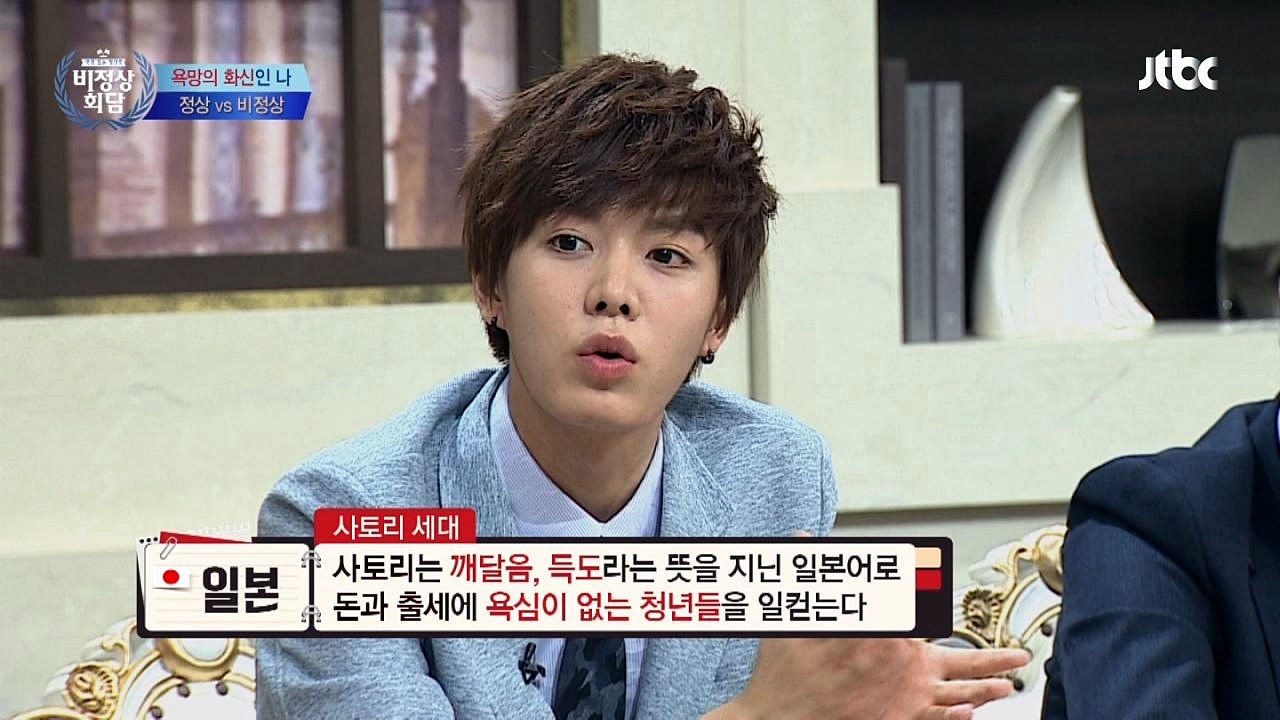 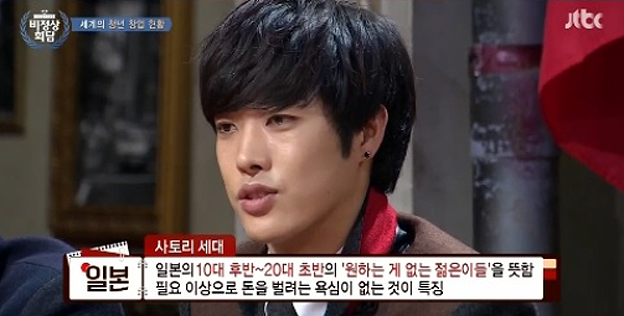 현대일본의 신형문화
05
사토리 세대
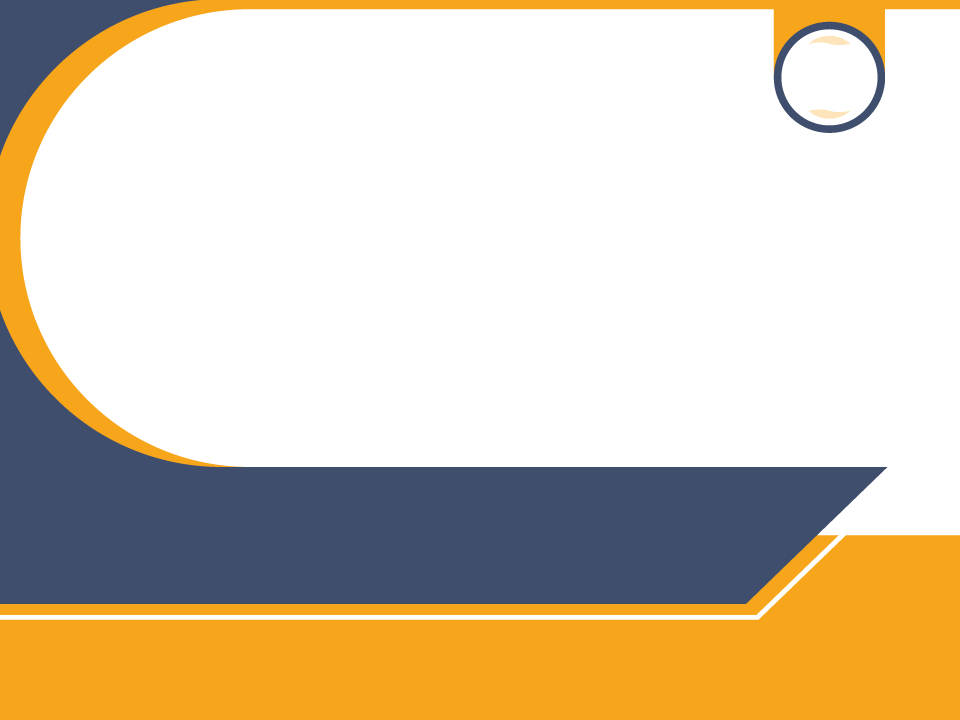 6조
현대일본의 신형문화 등장
일본의 미디어
현대일본의 신형문화
CONTENTS
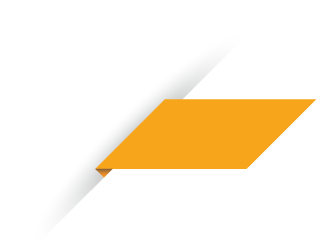 01
영화
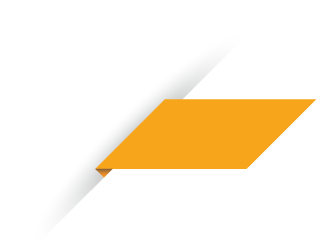 TV 드라마
02
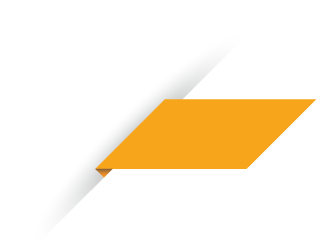 애니메이션
03
현대일본의 신형문화
01
영화
현대일본의 신형문화
01
영화
현대일본의 신형문화
01
영화
현대일본의 신형문화
02
TV 드라마
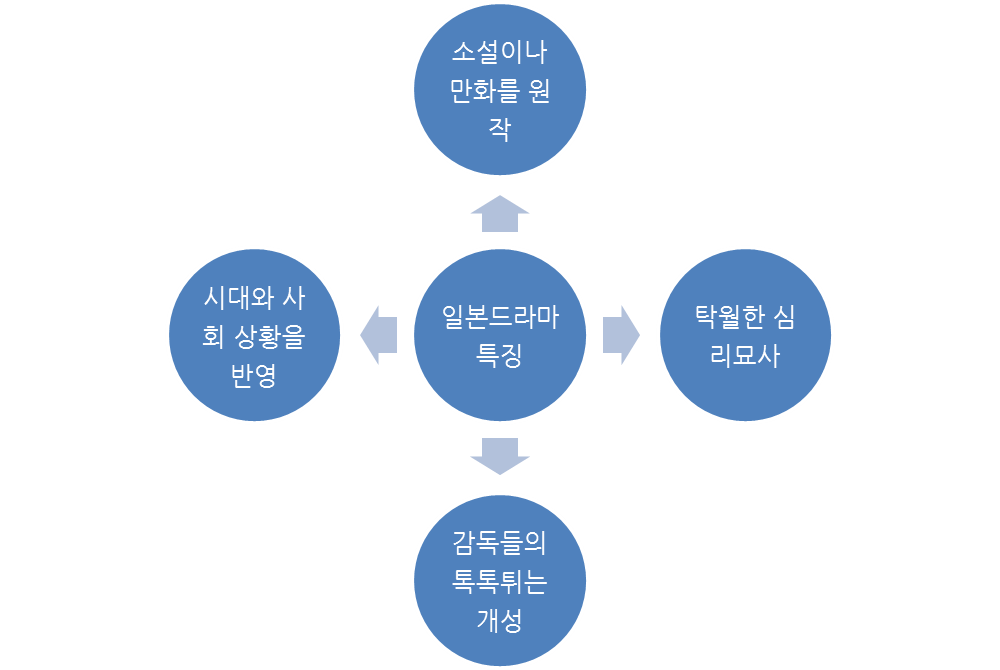 현대일본의 신형문화
02
TV 드라마
4.시청률 순위 (1990년대 이후)
현대일본의 신형문화
02
TV 드라마
2017년 1분기에 집계된 드라마 중 시청률 1위 작품
현대일본의 신형문화
03
애니메이션
일본 애니메이션의 특징
현대일본의 신형문화
03
애니메이션
애니메이션이 어린이·청소년층에 미치는 사회·문화적 영향
현대일본의 신형문화
03
애니메이션
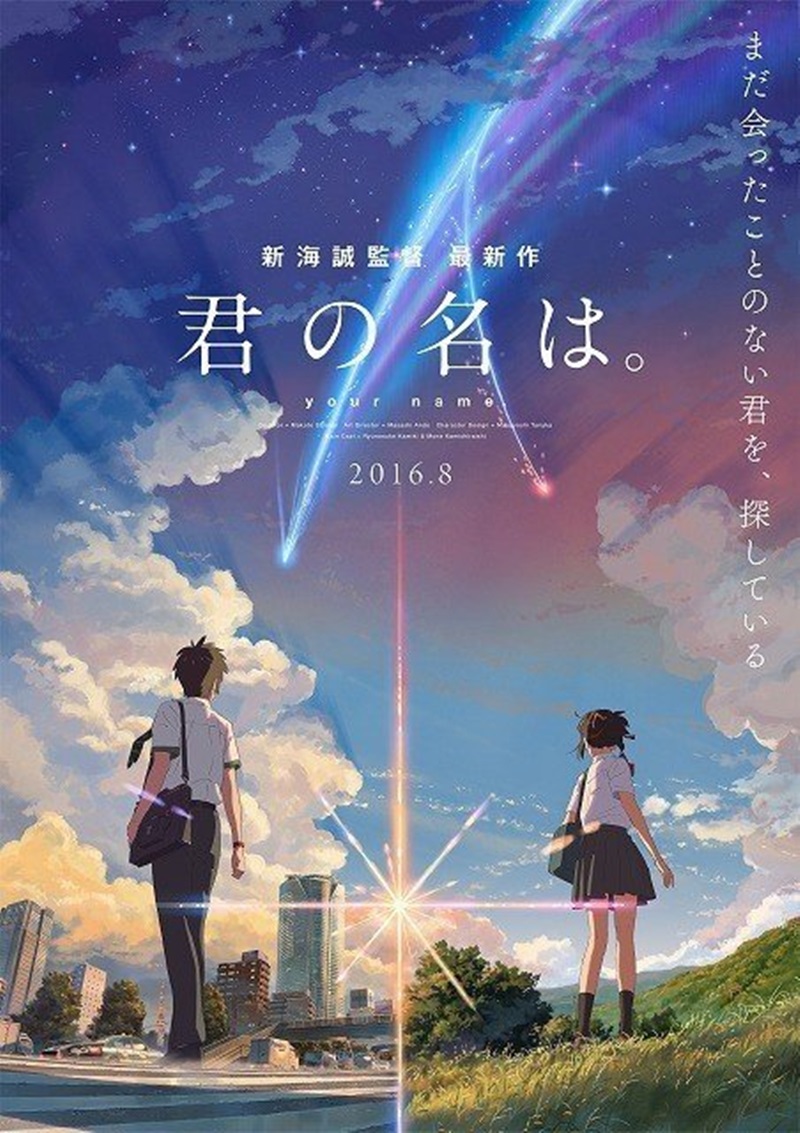 <너의 이름은(君の名は。)>은 일본 현지에서 12주간 박스오피스 1위를 유지하고 누적 수익 8,229만 불을 기록하면서 역대 흥행 영화 순위를 뒤바꾸고<센과 치히로의 행방불명>에 뒤이어 일본 내에서 역대 흥행 2위에 랭크되어한국에서도 1월 4일 개봉하여 수많은 극찬을 받으며 상영 중